L’empreinte génétique – technique de Jeffreys
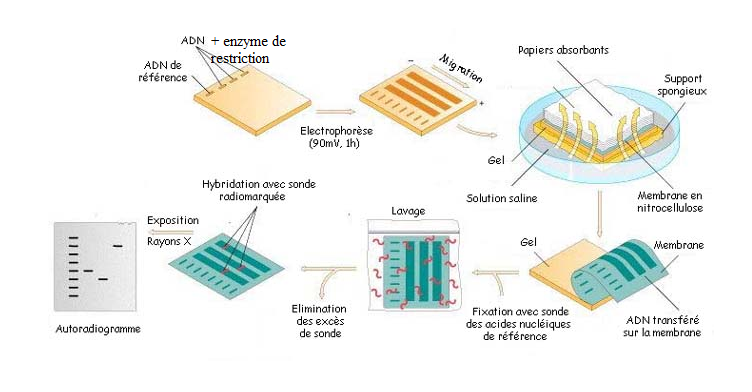